Status of test kit6 Jan 2015
J. Dopke, T. Huffman, J. J. John, M. Stanitzki with help from many others
HVStripV1 hardware
Current status
Motherboard for IHEP (Beijing) carried by hand
Motherboard for KIT tested and ready to ship
4 motherboards at RAL for wire-bonding to daughterboards
(1 of these new ones is for Cambridge)
Build of more motherboards
Artwork reviewed and completed; quoting at the moment
More daughterboards
Artwork reviewed and completed; quoting at the moment
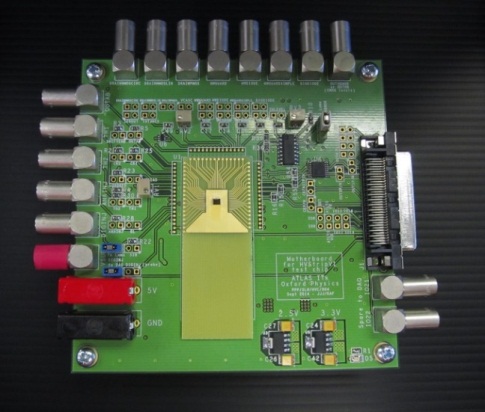 CHESS test boards
Sent Test Board Spec v0.1 to many of the regular participants on 9 December
Not much feedback so far – would be appreciated!
Spec attached to this week’s Indico page: https://indico.desy.de/conferenceDisplay.py?confId=11494 
A few of us had a review at very short notice yesterday with Renato and Dipayan about HR CHESS aspects, very useful
Would it be useful to schedule a walk-through with the team at UCSC and SLAC?
Present status: working on CAD components needed for schematics and layout
Reminder of concept
~120 pins needed to support both HV and HR daughterboards
Proposing keyed edge connector instead
Same quality as Samtec “FTSH” connectors used for ABC130 testing, from specs 
Connector has a variant to lay daughterboard parallel to motherboard
possible cut line for E-TCT (for HV CHESS d/b)
CHESS test chip
Edge connector
CHESS motherboard – for both HV and HR daughterboards
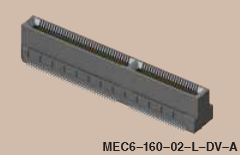